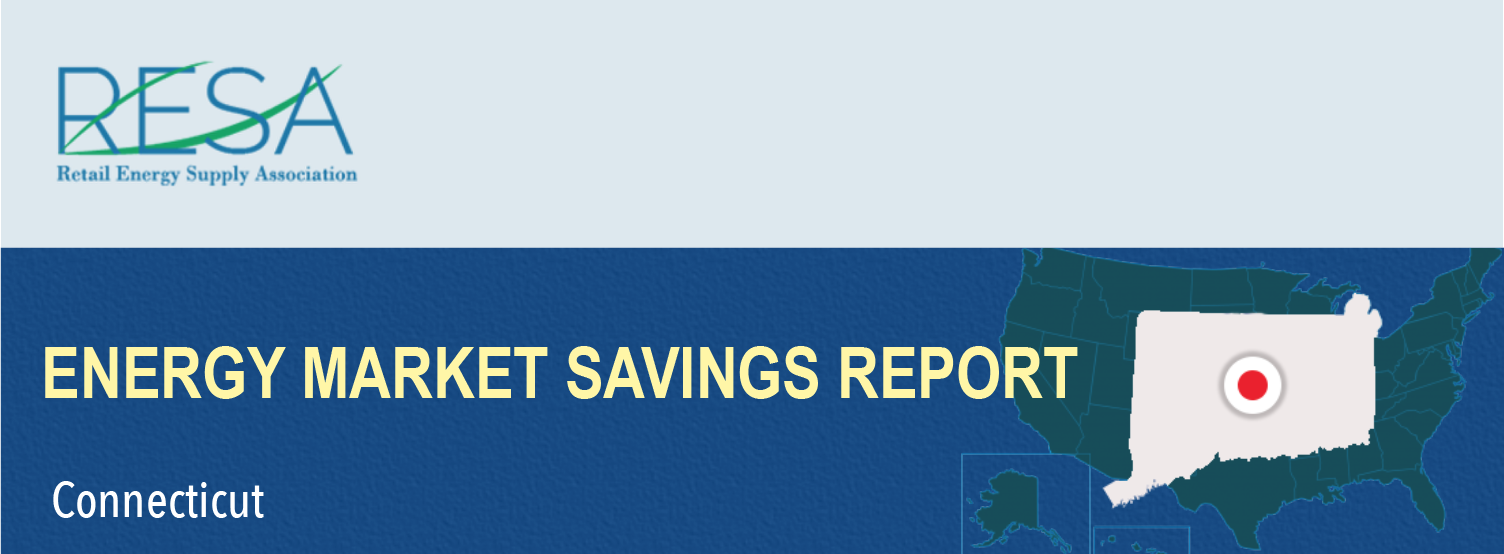 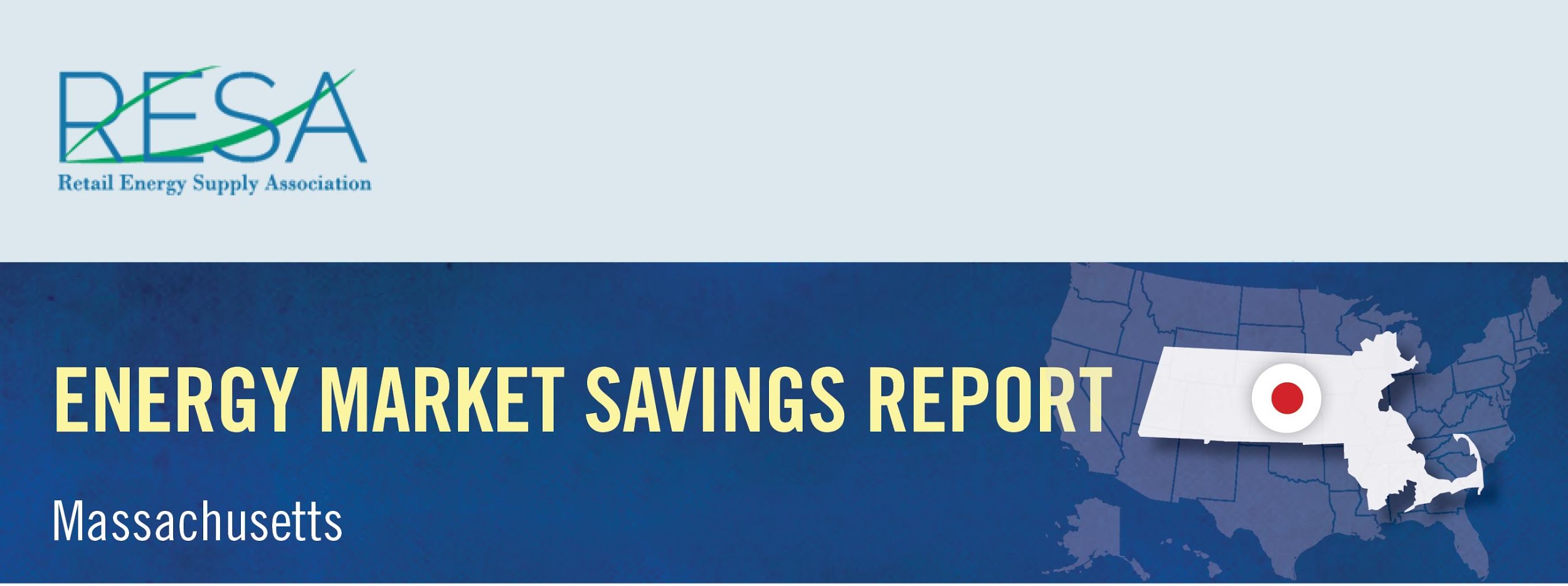 By shopping for the best deal for electricity, Connecticut consumers could have saved more than $13 million in November and benefited from a wide range of value-added products and services by switching to competitive suppliers.
November Notable Offers:
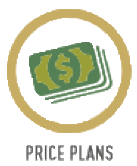 Airline reward miles available
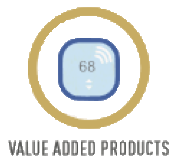 Charitable donation based on customer usage
Source: Connecticut Rate Board – www.energizect.com